Webinaari sosiaali- ja terveydenhuollon ammattihenkilöiden omavalvonnasta
13.2.2025
Ammattihenkilöiden omavalvonnasta valvontalaissa ja omavalvontamääräyksessä
Johtava asiantuntija Arttu Malava, Valvira 
Webinaari 13.2.2025: Sosiaali- ja terveydenhuollon ammattihenkilöiden omavalvonta
Mitä ammattihenkilöiden omavalvonta on?
Ammattihenkilöiden omavalvonnalla tarkoitetaan organisaation toimenpiteitä, joiden tarkoituksena on varmistaa, että asiakas- ja potilastyöhön osallistuvien ammattihenkilöiden toiminta ja antamat palvelut ovat asianmukaisia ja turvallisia.
Ammattihenkilöiden omavalvonta kattaa laajasti ammattihenkilön työskentelyn eri vaiheet henkilön rekrytoinnista tämän palvelussuhteen päättymiseen saakka, mm:
ammatinharjoittamisoikeuden tarkistaminen
henkilön tarvittavan osaamisen varmistamisen, perehdyttäminen työtehtäviin ja täydennyskouluttaminen palvelussuhteen aikana
työnantajan direktio-oikeuden ja työnjohdollisten keinojen käytön
epäkohtiin puuttuminen
3
Miksi organisaatiolta edellytetään toimivaa ammattihenkilöiden omavalvontaa?
Sosiaali- ja terveyspalveluiden on täytettävä niille säädetyt laadulliset minimivaatimukset (valvontalaki 10 §)
Mm. palvelualakohtaiset laatuvaatimukset, asiakaskeskeisyys, palveluiden turvallisuus ja asianmukaisuus sekä asiakkaiden/potilaiden oikeuksien toteutuminen. 
Terveydenhuollon toiminnan on perustuttava näyttöön ja hyviin hoito- ja toimintakäytäntöihin. 
Palveluntuottajan on valvottava oman toimintansa ja alihankkijan toiminnan laatua ja asianmukaisuutta sekä asiakas- ja potilasturvallisuutta (27 §)
Palveluiden laadun ja turvallisuuden merkittävänä kulmakivenä on ammattihenkilöiden toiminnan asianmukaisuus
Ammattihenkilöiden työnantajalla ja henkilöstöä, vuokratyötä tai sote-palveluita hankkivalla palveluntuottajalla on myös ehdottomasti parhaimmat edellytykset ennakoida ja ennaltaehkäistä vakavien vaaratilanteiden syntyä ja puuttua ripeästi jo ilmenneisiin epäkohtiin
4
Miten ammattihenkilöiden toiminnanomavalvontavastuu jakautuu?
Ammattihenkilöiden omavalvonta jakautuu kolmelle tasolle:
	1. Palvelunjärjestäjän (esim. hyvinvointialue) omavalvonta
	2. Palveluntuottajan omavalvonta
	3. Ammattihenkilön oman toiminnan valvonta
Hyvinvointialueen ja palveluntuottajien velvollisuus huolehtia henkilöstön ja ammattihenkilöiden toiminnan asianmukaisuudesta on aina ensisijaista valvontaviranomaisiin nähden
Palvelunjärjestäjän ja palveluntuottajan omavalvontavelvoitteen lisäksi sosiaali- ja terveydenhuollon ammattihenkilöt vastaavat aina itse omasta ammattitoiminnastaan ammattihenkilölakien nojalla
Toimiva ammattihenkilöiden omavalvonta on palvelunjärjestäjän ja palveluntuottajan omavalvonnan sekä ammattihenkilön oman toiminnan valvonnan yhdistelmä
5
Mitä ammattihenkilöiden omavalvontaedellyttää organisaatiolta?
Ammattihenkilöiden omavalvonta edellyttää organisaatiolta aktiivista ja suunnitelmallista toimintaa, mm:
riskien ennakointia
Yhteisesti sovittujen toimintakäytänteiden perehdyttämistä ja jalkauttamista
toiminnan säännöllistä seurantaa
epäkohtiin puuttumista ja niistä oppimista
Ammattihenkilöiden omavalvonnan prosessit tulee suunnitella ja mukauttaa toiminnan laajuuteen ja laatuun nähden, esimerkiksi:
huomioitava ison henkilöstön ja monialaisten palveluiden tuomat haasteet ammattihenkilöiden toiminnan ohjaamisessa ja valvomisessa
henkilöstön riittävyys jne.
6
[Speaker Notes: Omavalvonta ei rajoitu vain organisaation omaan henkilöstöön, vaan valvontavelvoite ulottuu ostopalveluntuottajiin ja alihankkijoihin]
Henkilöstön omavalvonnan toimintaprosessit on kirjattava yksikkötasolla
Ammattihenkilöiden huomioiminenomavalvontasuunnitelmassa
Palveluyksikkökohtaisessa omavalvontasuunnitelmassa on otettava huomioon palveluita antavat ammattihenkilöt ja muu henkilöstö (ml. opiskelijat)
Suunnitelman laatimisessa tulee fokus pitää konkreettisissa kirjauksissa, ei ylätason maininnoissa
Esim. pelkkä lakisääteisten vaatimusten kuvaaminen ei täytä omavalvontasuunnitelman sisältövaatimuksia
Ennen suunnitelman laatimista organisaatioiden tulee tunnistaa ja hahmottaa keskeisimmät ja palveluiden laadun ja turvallisuuden takaamiseksi kriittisimmät ammattihenkilöiden omavalvontaprosessit
Suunnitelmaan ei ole tarkoituksenmukaista kirjata yksityiskohtaisia ohjeita kaikkiin mahdollisiin palvelutoiminnassa ilmeneviin ammattihenkilöitä koskeviin tilanteisiin.
Valviran antama määräys 1/2024 tarkentaa muun ohella omavalvontasuunnitelman henkilöstöä koskevia sisältövaatimuksia (kappale 4.2.5, 7 alakohtaa).
8
Omavalvontasuunnitelmassa on kuvattava (1/5)
1) Palveluyksikön henkilöstön määrä, rakenne ja sijaisten käytön periaatteet?
Kuinka paljon vuokrattua työvoimaa tai toiselta palveluntuottajalta alihankittua työvoimaa käytetään täydentämään palveluntuottajan omaa henkilöstöä?

2) Miten varmistetaan sosiaali- ja terveydenhuollon ammattihenkilöiden ammattioikeudet?
Terhikki- ja Suosikki-tarkistukset, myös työskentelyn aloittamisen jälkeen
9
Omavalvontasuunnitelmassa on kuvattava (2/5)
3) Miten varmistetaan, että palvelun tuottamiseen osallistuvalla henkilöstöllä on työtehtäviinsä asianmukainen koulutus, riittävä osaaminen ja ammattitaito sekä kielitaito?
Työnantajan vastuulla on arvioida ja huolehtia, että henkilöstöllä on työtehtävien turvallisen suorittamisen kannalta asianmukainen koulutus ja muut ammatilliset osaamis- ja ammattitaitoedellytykset
Sosiaali- ja terveydenhuollon ammattihenkilöllä pitää olla hänen hoitamiensa tehtävien edellyttämä riittävä suullinen ja kirjallinen kielitaito, jonka arviointi kuuluu työnantajalle
10
Omavalvontasuunnitelmassa on kuvattava (3/5)
4) Miten huolehditaan henkilöstön riittävästä perehdyttämisestä ja ammattitaidon ylläpitämisestä sekä siitä, että henkilöstö osallistuu riittävästi ammatilliseen täydennyskoulutukseen?
Asianmukainen perehdytys on työnantajan vastuulla
Palveluntuottajan on lisäksi huolehdittava siitä, että henkilöstö osallistuu riittävästi ammatilliseen täydennyskoulutukseen. Täydennyskoulutuksen sisällössä on otettava huomioon henkilöstön peruskoulutus, työn vaativuus ja tehtävien sisältö (valvontalaki 9 § 2 mom.).
Terveydenhuollon ammattihenkilön on ammattitoiminnassaan sovellettava yleisesti hyväksyttyjä ja kokemusperäisiä perusteltuja menettelytapoja koulutuksensa mukaisesti, jota hänen on pyrittävä jatkuvasti täydentämään (ammattihenkilölaki 15 § 1 mom.)
11
Omavalvontasuunnitelmassa on kuvattava (4/5)
5) Miten laillistetun sosiaali- tai terveydenhuollon ammattihenkilön tehtävissä tilapäisesti toimivien opiskelijoiden oikeus työskennellä varmistetaan sekä miten opiskelijoiden ohjaus, johto ja valvonta toteutetaan käytännössä?
Opiskelijoiden oikeuksista ja edellytyksistä tarkemmin mm. Valviran verkkosivuilla

6) Miten henkilöstön osaamista ja työskentelyn asianmukaisuutta seurataan toiminnan aikana, ja miten havaittuihin epäkohtiin puututaan?
Omavalvonnan tulee kattaa työntekijöiden ammatillisen toiminnan asianmukaisuuden, mutta myös heidän kykenevyytensä toimia tehtävissä
Ilmoituksen tekeminen ammattihenkilöstä Valviralle tai aluehallintovirastolle ei poista tai päätä palveluntuottajan velvoitetta hallita tilannetta edelleen
12
Omavalvontasuunnitelmassa on kuvattava (5/5)
7) Miten selvitetään työntekijän rikostausta lasten kanssa työskentelevien rikostaustan selvittämisestä annetun lain (504/2002) perusteella lasten kanssa sekä valvontalain 28 §:n perusteella iäkkäiden ja vammaisten henkilöiden kanssa työskenteleviltä?
Iäkkäiden ja vammaisten henkilöiden kohdalla kyse on vastaavasta sääntelystä, joka on voimassa lapsen kanssa työskentelevien rikostaustan selvittämistä koskien (laki lasten kanssa työskentelevien rikostaustan selvittämisestä, 504/2002).
Valvontalaissa vastaava menettelyllinen sääntely on laajennettu iäkkäiden ja vammaisten henkilöiden kanssa työskenteleviin.
Arvio rikostaustan selvittämisen tarpeesta ja siinä noudatettavista periaatteista tehdään aina palveluyksiköissä yksilöllisesti konkreettisten työtehtävien kautta, jolloin myös muuhun kuin välittömään asiakastyöhön pääasiassa osallistuvien osalta edellytykset voivat täyttyä.
Työntekijän soveltuvuuden arviosta vastaa työnantaja
13
Kiitos!
arttu.malava@valvira.fi
valvira.fi
@ValviraViestii
Millä eri oikeuksilla sosiaali- ja terveydenhuollon ammattihenkilöt voivat toimia ja mitä työnantajan tulee tarkistaa rekrytoidessaan
Ryhmäpäällikkö, esittelijäneuvos Maarit Mikkonen, Valvira
Webinaari 13.2.2025: Sosiaali- ja terveydenhuollon ammattihenkilöiden omavalvonta
Yleistä ammattioikeuksista
Valvira myöntää ammatinharjoittamisoikeuden sosiaali- ja terveydenhuollon ammattihenkilöille (lait sosiaalihuollon ammattihenkilöistä ja terveydenhuollon ammattihenkilöistä) 
Ammatteja yhteensä 37
Terveydenhuollon ammatteja 30: laillistettavat 17, nimikesuojatut ammattinimikkeet 13
Sosiaalihuollon ammatteja 7: laillistettavat 4, nimikesuojatut ammattinimikkeet 3
Laillistettava ammatti:
Laillistettavien terveydenhuollon ammattihenkilöiden tehtävissä saa toimia vain Valviran myöntämän laillistuksen saanut henkilö
Nimikesuojattu ammattinimike:
Nimikesuojattujen ammattihenkilöiden ammateissa voivat toimia muutkin henkilöt, joilla on hoitamaansa tehtävään riittävä koulutus, kokemus ja ammattitaito.
ei kuitenkaan oikeutta käyttää nimikesuojattua ammattinimikettä, poikkeuksena terveydenhuollon lähihoitaja
16
Käsittelyajoista
Suomessa kouluttaneen laillistus ja nimikesuojaushakemus
Nettisivujen mukaan 30 päivää, mutta joskus tullut jopa samana päivänä kun on hakenut
Suomessa opiskelevat opiskelijan rekisteröinti
Noin 7 arkipäivää
EU/ETA-lääkärit ja muut toisessa EU/ETA-valtiossa opiskelleiden opiskelijarekisteröinnit
Opiskelijarekisteröintihakemusten vähimmäiskäsittelyaika on 30 päivää. 
Nimikesuojaus- tai laillistushakemusten käsittelyaika on määritelty terveydenhuollon ammattihenkilöistä annetussa laissa 3–4 kuukaudeksi. Käsittelyaika tulee EU-direktiivistä ja se on sama kaikissa jäsenvaltioissa. Ilmoitus puuttuvista asiakirjoista lähetetään 30 päivässä hakemuksen saapumisesta. Jos hakemus käsitellään automaattisessa tunnustamisjärjestelmässä, eikä ole täydennettävää (lääkäri, hammaslääkäri, proviisori, sairaanhoitaja ja kätilö), on mahdollista, että hakemus käsitellään 30 päivän kuluessa.
17
Jatkoa käsittelyajoista
Jos Valviralla on perusteltua aihetta epäillä, että terveydenhuollon ammattioikeutta hakeva henkilö on 1 momentissa mainituista syistä kykenemätön toimimaan asianomaisessa ammatissa, Sosiaali- ja terveysalan lupa- ja valvontavirasto voi edellyttää hakijalta ammatillisen toimintakyvyn ja terveydentilan selvittämistä lääkärintarkastuksen tai sairaalatutkimuksen avulla.
Jos on perusteltua aihetta epäillä, että terveydenhuollon ammattihenkilön ammattioikeutta hakevan henkilön ammatinharjoittamistaidossa tai ammattitiedoissa on puutteita, Sosiaali- ja terveysalan lupa- ja valvontavirasto voi edellyttää hakijalta ammattitaidon selvittämistä työkokeilun, työnäytteen tai kuulustelun avulla
		Valvira ei siis myönnä kaikille hakijoille ammattioikeutta ja siksi 				työsopimusta ei tule laatia ennen kuin ammatinharjoittamisoikeus on 			myönnetty
Sosiaalihuollon puolella ei ole vastaavia säännöksiä
18
Lähihoitaja
Työnantajan s-posti:
”Sen verran tiedän, että lähihoitajalle riittää rekisteröinti toiseen rekisteriin”
Lähihoitaja on sekä terveydenhuollon että sosiaalihuollon nimikesuojattu ammattihenkilö.  
Koulutus on säännelty, joten terveydenhuollon puolella saa käyttää nimikettä suoraan koulutuksen perusteella, mutta sosiaalihuollon puolella ei!!!!
Helpointa edellyttää kaikilta rekisteröitymistä sekä Terhikkiin että Suosikkiin
19
Laillistetun terveydenhuollon ammattihenkilön tehtävissä toimiminen opiskelijana
Hammaslääketieteen, lääketieteen ja farmasian alan opiskelijat rekisteröidään
Työnantaja vastaa siitä, että henkilöllä on suoritettujen opintojen perusteella riittävät edellytykset kyseisen tehtävän hoitamiseen ja kielitaidosta
Muut terveydenhuollon laillistettavat ammatit:
hyväksytysti suoritettu 2/3 osaa opinnoista 
Työnantaja vastaa siitä, että henkilöllä on käytännössä saavutetun kokemuksen tai muiden seikkojen perusteella riittävät edellytykset kyseisen tehtävän hoitamiseen ja kielitaidosta
Johto ja valvonta
Edellyttää läsnäoloa oppilaitoksessa
Opiskelija ei saa toimia sen jälkeen kun opintojen aloittamisesta on kulunut yli 10 vuotta tai valmistumisesta yli 30 vrk
20
Ajantasainen ja luotettava tieto ammattioikeuksista löytyy julkisista tietopalveluista
Ammattihenkilön ammattioikeutta koskevat tiedot tai henkilötiedot ovat voineet muuttua sen jälkeen, kun ammatinharjoittamisoikeus on myönnetty. Ajantasainen tieto sosiaali- tai terveydenhuollon ammattihenkilön ammattipätevyydestä löytyy JulkiTerhikistä tai JulkiSuosikista, joista työnantajat voivat luotettavasti tarkistaa ammattihenkilön ammattipätevyyden. Tietopalveluiden tiedot päivittyvät kerran vuorokaudessa. 
Julkisen tietopalvelun ammattioikeuden tarkistus riittää, eikä maksullisen rekisteriotteen tilaaminen ole tarpeellista.
21
Lähihoitaja opiskelijana työskentely
Nimikesuojattujen ammattihenkilöiden ammateissa voivat toimia muutkin henkilöt, joilla on hoitamaansa tehtävään riittävä koulutus, kokemus ja ammattitaito.
22
Tilapäinen työskentely laillistetun sosiaalihuollon ammattihenkilön tehtävissä
Valvira ei rekisteröi henkilöitä, joilla on oikeus toimia tilapäisesti laillistetun sosiaalihuollon ammattihenkilön tehtävissä.
Tilapäinen työskentely sosiaalityöntekijän tehtävissä
Sosiaalityöntekijän ammattiin opiskeleva
Soveltuva tutkinto, perus- ja aineopinnot sekä käytännön harjoittelu
Soveltuva tutkinto, perus- ja aineopinnot sekä riittävä käytännön kokemus ja ammattitaito
Tilapäinen työskentely sosionomin, geronomin tai kuntoutuksen ohjaajan tehtävissä
Lain mukaan sosionomin, geronomin tai kuntoutuksen ohjaajan tehtävissä voi työskennellä tilapäisesti enintään vuoden ajan kyseiseen ammattiin opiskeleva tai sosiaalialalle soveltuvan korkeakoulututkinnon suorittanut henkilö, jolla on riittävät edellytykset ammatissa toimimiseen.
https://valvira.fi/ammattioikeudet/tilapainen-tyoskentely-sosiaalihuollossa
23
Harjoittelijat
Harjoittelija ei ole ammattihenkilö, joten harjoittelija voi toimia kuka tahansa. Harjoittelija ei saa tehdä ammattihenkilön tehtäviä
Loppuvaiheen opintoihin kuuluva harjoittelu
Edellyttää monesti sitä, että henkilöllä on oikeus toimia tilapäisesti laillistetun tehtävissä
24
Lääkäriharjoittelija eli amanuenssi
Lääketieteen opiskelija, joka suorittaa lääketieteen lisensiaatin tutkintoon kuuluvaa pakollista harjoittelua tai EU- tai ETA-maiden ulkopuolella lääkärin tutkinnon suorittanut henkilö, joka suorittaa Suomessa Valviran erikseen määräämää palvelua/harjoittelua.
Amanuensseina toimivat henkilöt eivät voi missään tilanteessa hoitaa potilaita itsenäisesti, vaan he toimivat harjoittelijoina heille kirjallisesti ohjaajaksi nimetyn laillistetun lääkärin johdon ja valvonnan alaisuudessa. 
Koska amanuenssin tehtävissä toimivalle henkilölle ei voida antaa vastuuta potilaiden hoidosta, tulee amanuenssin esimiehen, ohjaajan tai tämän valtuuttaman henkilön aina hyväksyä hänen tekemänsä potilasasiakirjamerkinnät
Potilaalta tulee siten pyytää aina suostumus, kun amanuenssi on osallistumassa potilaan hoitoon
25
Muita Valviran myöntämiä ammattipätevyysasiakirjoja
Lääkärin tutkinnon hyväksyminen suomessa lääkärin ammattiin johtavaksi koulutukseksi
Ei anna oikeutta työskennellä ammatissa vaan seuraava askel on lääkäriharjoittelu
Toimilupa
Antaa 3. maa koulutetulle lääkärille/hammaslääkärille oikeuden toimia tietyssä toimintayksikössä
Ammattipätevyyden hyväksyminen
Hakija ei ole osoittanut kielitaitoa. Laillistus tai nimikesuojaus myönnetään vasta kun kielitaitotodistus on toimitettu Valviraan
Ehdollinen tunnustamispäätös
Hakijan tulee täydentää osaamistaan työskentelemässä sopeutumisajalla (tai kelpoisuuskokeella)
Työskentely voidaan aloittaa kun työpaikka on rekisteröity Valviraan
Väliaikainen ja satunnainen palvelujen tarjoaminen
Kolme päivää kuukaudessa, ei saa kerryttää
26
Kielitaito
Terveydenhuollon ammattihenkilölaki 15 a §: Terveydenhuollon ammattihenkilöllä tulee olla hänen hoitamiensa tehtävien edellyttämä riittävä kielitaito. Terveydenhuollon ammattihenkilön työnantajan tulee varmistua siitä, että terveydenhuollon ammattihenkilön kielitaito on hänen tehtäviensä edellyttämällä riittävällä tasolla.
27
Kiitos
maarit.mikkonen@valvira.fi
valvira.fi
@ValviraViestii
Valvontaviranomaisen havaintoja sote-ammattihenkilöiden omavalvonnasta
Ryhmäpäällikkö, esittelijäneuvos Kirsi Liukkonen, Valvira
Webinaari 13.2.2025: Sosiaali- ja terveydenhuollon ammattihenkilöiden omavalvonta
Ammattihenkilöiden omavalvonnasta
HV-alue vastaa järjestämisvastuulla olevista palveluista riippumatta niiden tuotantotavasta ja omavalvonnan tulee olla
Ensisijaista
Suunnitelmallista (omavalvontaohjelma ja –suunnitelmat, sopimukset)
Riskiperusteista
Tunnistaminen ja priorisointi (tietoperusta ml valvontaviranomaisen/laillisuusvalvojan ratkaisut, työyhteisön kulttuuri)
Haavoittuvat potilas- ja asiakasryhmät, riskialtteimmat toiminnot / toimenpiteet
Sote-ammattihenkilöt
Oikeudet ja osaaminen
Omavalvonnan avulla ehkäistään lainsäädännön vastainen ja epäasianmukainen (potilas- ja asiakasturvallisuutta vaarantava) toiminta, havaitaan epäkohdat ja puututaan niihin viivytyksettä ja tehokkaasti, ja näin varmistetaan toiminnan laatu, lainmukaisuus ja potilasturvallisuus
30
Ammatinharjoittamisoikeuden tarkistamisesta 1/2
Ammattioikeuksien tarkistaminen JulkiTerhikki/Suosikki (https://julkiterhikki.valvira.fi/ 24/7) + yhteydenotto Valviraan
Lähihoitajat
terveydenhuollon lähihoitajat: jo koulutuksen suorittamisen perusteella oikeus käyttää ammattinimikettä, ei rekisteröitymisvelvollisuutta
sosiaalihuollon lähihoitajat: nimikkeenkäyttöoikeus edellyttää rekisteröintiä Suosikkiin
Esimerkiksi lastensuojelussa työskentely

Ammatinharjoittamisoikeuden rajoitukset, poistot, kiellot, kirjalliset varoitukset, huomautukset, rangaistukset (ammattitoiminnassa)
Mitä näkyy JulkiTerhikki/Suosikki –tietopalvelusta ?
”Rajoitettu” – yhteys Valviraan. Puhelinnumero käy ilmi ko. palvelusta
Jos ei oikeutta (Valviran poistanut oikeuden, kieltänyt ammatinharjoittamisen/nimikkeenkäytön), ei näy ko palvelusta – yhteys Valviraan
Kirjalliset varoitukset, huomautukset, rangaistukset eivät näy – tiedot saatavissa Valvirasta
31
19.2.2025
Ammatinharjoittamisoikeuden tarkistamisesta 2/2
Valviran turvaamistoimenpiteet 
- ”Johto ja valvonta” 
Mahdollisuus puuttua tarvittaessa nopeasti työskentelyyn (potilas ja asiakasturvallisuus)
Työnantaja vastaa sen toteuttamistavasta, nimetty henkilö johtaa ja valvoo ja sen tulee olla aktiivista ja suunnitelmallista (tosiasiallista)
Usein syyt salassapidettäviä, keskustelu ammattihenkilön kanssa (avoimuus)
”palvelussuhde sosiaali- ja/tai terveydenhuollon toimintayksikköön”
Ei mahdollista työskennellä yksityisenä elinkeinonharjoittajana/rekrytointifirman kautta
- Kielto käyttää ammattinimikettä – ammatissa/tehtävissä voivat toimia muutkin henkilöt, joilla on riittävä koulutus, kokemus ja ammattitaito
Kiellolle perusteet: työskentely vaarantaa potilas/asiakasturvallisuutta!
Valvira ei valvo ”ei-ammattihenkilöitä”
32
Ammattihenkilön taustan tarkistamisesta
Rekrytointivaiheessa pätevyyden (ammattioikeuksien) lisäksi myös muu taustojen tarkistaminen
Laki yksityisyyden suojasta työelämästä
Tiedot ensi sijassa työntekijältä itseltään
Aikaisemmat työsuhteet, työnantajat; pitkät poissaolot työelämästä

Vaikka JulkiTerhikissä/Suosikissa ei tietoja esimerkiksi huomautuksista, kirjallisista varoituksista tai rangaistuksista, ko. tiedot saatavissa 
Rangaistustiedot – soveltuvuusarviointi

Rikosrekisteriotteen tarkistaminen (valvontalain 28 § + L lasten kanssa työskentelevien rikostaustan selvittämisestä)
33
Työskentelyn asianmukaisuuden varmistaminen
Osaamisen varmistaminen: työnantaja päättää keinoista, joilla osaaminen varmistetaan (esim. lääkehoito)
Työnantaja päättää työtehtävistä ja siitä, että työntekijä osaa ne
lainsäädännössä säännöksiä lähinnä laillistetun lääkärin/hammaslääkärin tehtävistä ja sairaanhoitajan rajatusta lääkkeenmääräämisoikeudesta + sosiaalityöntekijän tehtävistä (STM: soveltamisohje 5.4.2023)
Muutoin ”ammattihenkilöt voivat koulutuksensa, kokemuksensa ja ammattitaitonsa mukaisesti toimia toistensa tehtävissä silloin, kun se on perusteltua työjärjestelyjen ja terveyspalvelujen tuottamisen /asiakkaiden palvelutarpeiden kannalta”
Työskentelyn asianmukaisuuden varmistaminen ja ongelmiin puuttuminen mahdollisimman varhaisessa vaiheessa
Esimerkiksi lääkkeiden kulutuksen seuranta yksikössä, ml lääketilaukset
sosiaalihuollon asiakkaan omaisuus/rahavarojen käyttö
Etäpalvelut
34
19.2.2025
Ryhmäpäällikkö, esittelijäneuvos Kirsi Liukkonen
Omavalvonnan onnistumisesta
Palvelunjärjestäjän omavalvonta
kaikilla organisaation tasoilla (kirjattu selkeät vastuut ja menettelytavat)
Riittävä resurssointi ja osaaminen 
Selkeät vastuut ja menettelytavat, miten puututaan nopeasti ja riittävästi epäkohtiin ja potilas-/asiakasturvallisuutta vaarantavaan toimintaan
Palveluntuottajan omavalvonta
Omavalvontasuunnitelman laatiminen ja toimiminen sen mukaisesti; ostopalvelut (sopimukset)
Työnantajan/esihenkilön ohjaus ja valvonta
Työtehtävien rajoittaminen esim. lääkehoitoon osallistumisen rajoittaminen, työvuorot (työyhteisön tuki), …
Osaamisen varmistaminen (ml perehdyttäminen) ja täydennyskoulutuksen järjestäminen
Työterveyshuoltoon ohjaaminen
Sote-ammattihenkilön/työtekijän omavalvonta
Ammattihenkilön oma vastuu tehdä vain sellaisia työtehtäviä, joihin oma osaaminen / terveydentila riittää
35
Hyvinvointialueen ja palveluntuottajan ilmoitusvelvollisuudesta
Valvontalain 29 ja 34 §:t (salassapitosäännösten estämättä)
Palvelunjärjestäjän vastuu järjestämisvastuulla olevista palveluistaan
Ilmoitusvelvollisuuden kynnys valvontaviranomaiselle
Potilas- ja asiakasturvallisuutta olennaisesti vaarantavat seikat, kun omavalvonta ei riitä / ei ole tarkoituksenmukaista
Ei siis ”varmuuden vuoksi” tai ”vastuun siirtämiseksi” 
Avien ja Valviran työnjako
AVIt edelleen ensisijaisia valvovia viranomaisia alueellaan
Valviraan: ammattioikeuksien poistaminen, rajoittaminen, ammattinimikkeen kieltäminen, kirjallinen varoitus

HUOM: myös laissa Sosiaali- ja terveysalan lupa- ja valvontavirastosta (Valvira) 6 §:ssä on säädetty ilmoitusoikeudesta
36
Viranomaisvalvonnan onnistumisesta
Selvitys- ja lausuntopyynnöt 
Jos kyse HV-alueen järjestämisvastuulla olevasta palvelusta, selvitys- ja lausuntopyynnöt HV-alueen kautta
Tämä kuitenkin harvoin alkuvaiheessa tiedossa
HV-alueen/palveluntuottajan velvollisuus hankkia tarvittavat selvitykset ja antaa lausunto (ja tarvittaessa varmistaa potilas- ja asiakasturvallisuus vaikka asia viranomaisselvityksessä), 
Tärkeää saada tarvittavat selvitykset määräaikaan mennessä
Ammattihenkilövalvonnassa usein kysymys vakavasta epäilystä potilas/asiakasturvallisuuden akuutista vaarantumisesta
Määräaikojen noudattaminen tärkeää!
Yhteydenotto asian esittelijään tarvittaessa (yhteystiedot löytyvät selvitys- ja lausuntopyynnöstä)
HUOM: pyynnöt osoitetaan ”toiminnasta vastuussa olevalle henkilölle”
Päätökset tiedoksi tiedossa olevalle työnantajalle, HV-alue?
37
Kiitos! Kirsi Liukkonenryhmäpäällikkö, esittelijäneuvoskirsi.liukkonen(at)valvira.fi
Valviran webinaari13.2.2025Sosiaali- ja terveydenhuollon ammattihenkilöiden omavalvonta
Elisa Roimaa
Valvontapäällikkö
Pohjois-Pohjanmaan hyvinvointialue
Pohjois-Pohjanmaan hyvinvointialue
40
Pohjois-Pohjanmaan hyvinvointialueen organisaatiorakenne
Valvontayksikössä on 9,5 asiantuntijaa ja valvontapäällikkö.
41
Pohteen henkilöstö
Henkilöstömäärä 17 736 (31.10.2024)

Henkilöstömäärä ammattiryhmittäin (31.10.2024)
´    • Johto 68
     • Esihenkilöt 692
     • Lääkärit 1 637
     • Hoitohenkilöstö 10 824
     • Eräät asiantuntijat ja tutkimushenkilöstö 449
     • Sosiaalitoimen henkilöstö 1 727
     • Pelastustoimen henkilöstö pl. sivutoimiset 257
     • Huolto-, tuki- ja hallintohenkilöstö 1 863
42
Rekrytointiin liittyvät omavalvontatoimenpiteet
Voimassaolevien oikeuksien tarkistaminen JulkiTerhikki/Suosikki ennen työskentelyn aloittamista
Kelpoisuusvaatimus tulee olla tehtävänimikkeen mukainen. Jos opiskelijat otetaan valinnoissa huomioon kelpoisten hakijoiden puuttuessa, siitä tulee olla maininta tehtäväkuvauksessa (esimerkiksi kesäsijaisuudet). Tehtävässä edellytettävä kelpoisuus tulee olla suoritettuna ennen hakuajan päättymistä (Valvira). 
Opiskelijat; Opiskelijaohjauksen käsikirja terveydenhuoltoon, sosiaalihuoltoon valmistelussa
Lähihoitajat ovat sekä sosiaalihuollon että terveydenhuollon ammattihenkilöitä
Uusien työntekijöiden kohdalla vaaditaan lähihoitajalta rekisteröityminen sekä sosiaali- että terveydenhuollon rekisteriin. Pohteella työsuhteessa olevilta työntekijöiltä ei vaadita lisärekisteröinnin hakemista. Mikäli työntekijällä on vain terveydenhuollon puolen rekisteröinti ja hän haluaa työskentelemään yksiköihin, joissa vaaditaan sosiaalihuollon rekisteröinti, niin silloin hänen täytyy hakea rekisteröintiä Valvirasta myös sosiaalihuollon puolelle.
Rikosrekisteriote
Kielitaito
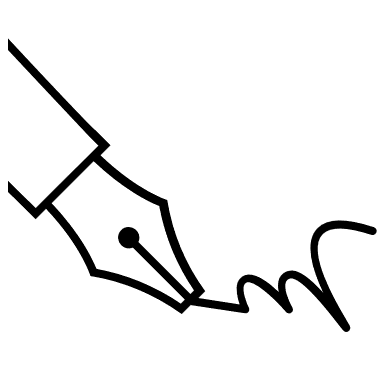 Valvonnan toteuttaminen
Valvontasuunnitelma
Painopisteet; mm. sote- ammattihenkilöiden valvonta
Omaan tuotantoon suunnitelman mukaisesti
Yksityisten palveluntuottajien sopimusvalvonta; sopimuksen toteutuminen, palvelusetelisääntökirjan noudattaminen
Valvontakertomus: Ammattioikeuksiin liittyvä omavalvonta 
Kysely henkilöstölle ennen ohjaus- ja valvontatapahtumaa
Reaktiivinen valvonta epäkohtailmoitusten, muistutusten / kanteluiden / omavalvonnallisesti käsiteltäväksi käännettyjen asioiden perusteella 
Ennakollinen valvonta ennen sopimuksen allekirjoitusta
Kelpoisuus, kielitaitovaatimus, lääkeluvat
44
Sopimusvalvonnan toteuttaminen
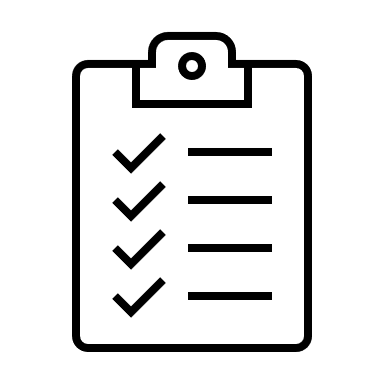 1. Valvonnan käynnistäminen
Toimenpiteet:
Varmistetaan, että toimialue on suorittanut omavalvonnalliset toimet.
Tarkistetaan palveluntuottajan vastuuhenkilöltä puhelimitse, miten ovat puuttuneet epäkohtaan omavalvonnallisesti, kerrotaan sopimusvalvonnan prosessista.
2. Sopimuksen ehtojen arviointi
Toimenpiteet:
Arvioidaan, onko palveluntuottaja rikkonut sopimusvelvoitteitaan.
Tarkastellaan palveluntuottajan omavalvontaprosessia: onko se ollut riittävä ja asianmukainen.
Voimavara-alihankkijoiden valvonta
3. Valvonnan keinot
Kirjallinen selvityspyyntö:
Palveluntuottajalta pyydetään kirjallinen selvitys epäkohdasta ja sen korjaamisesta.
Reklamaatio:
Kirjallinen huomautus mahdollisesta sopimuksen ehtojen rikkomisesta ja ohjeistus tarvittaviin korjaaviin toimenpiteisiin.
Valvontatapaaminen (Teams):
Keskustelu palveluntuottajan kanssa selvityksen selkiyttämiseksi ja jatkotoimenpiteiden suunnitteluksi.
Valvontakäynti paikan päällä:
Ohjaus- ja valvontakäynti palveluntuottajan tiloissa epäkohtien selvittämiseksi ja toiminnan arvioimiseksi.
4. Päätöksenteko ja jatkotoimenpiteet
Toimenpiteet:
Tarvittaessa annetaan sopimukseen perustuen korjausmääräyksiä, huomautuksia tai muita sopimuksenmukaisia sanktioita (sopimussakko, sijoituskielto)
Tarvittaessa ilmoitus Valviralle ja rikosilmoitus ( ammattihenkilövalvonta)
Suunnitellaan pitkäjänteisiä valvontatoimia palveluntuottajien toiminnan laadun parantamiseksi.
45
Ennakkomateriaali ennen valvontatapahtumaa
Valvontalomake täytettynä
Sis. suunnitellut ja toteutuneet palvelutunnit 
Henkilöstöluettelo
Omavalvontasuunnitelma
Lääkehoitosuunnitelma
Koonti henkilöstön lääkeluvista
Mahdollisesti muita dokumentteja
Valvottavan yksikön henkilöstölle lähetetään lyhyt kysely ennen valvontatapahtumaa
46
Toteutuneet valvonnat
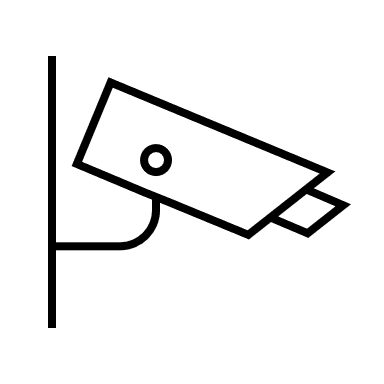 Valvontasuunnitelman mukainen valvonta  
Ikäihmisten palvelut
Mt- ja päihdepalvelut  
Lapsiperhepalvelut
Lastensuojelu
Työikäiset
Vammaispalvelut / henkilökuljetuspalvelut
Terveydenhuolto
Omatuotanto 156 valvontatapahtumaa
Sopimusvalvontaa 428 valvontatapahtumaa
Kaikissa pyritty huomioimaan  ammattihenkilövalvonta
47
Havaintoja
Ikäihmisten palvelut
rekisteröinti vain JulkiTerhikkiin
ammatinharjoittaminen ilman rekisteröintiä
lääkehoidon toteuttamisessa puutteita 
Lapsiperhepalvelut / Lastensuojelu
lääkehoidon toteuttamisessa puutteita
epäasiallinen menettely, hyväksikäyttö
Terveydenhuolto
 kielitaito
ammatinharjoittaminen ilman rekisteröintiä
Vammaispalvelut
rekisteröinti vain JulkiTerhikkiin
lääkehoidon toteuttamisessa puutteita
Muita huomioita
omavalvontasuunnitelmissa suhteellisen vähän kirjattu rekrytointi ja osaamisen varmistamisesta
epäkohtia muiden kuin sote-ammattilaisten menettelyssä
48
Toimenpiteitä
Osaamisen varistamisesta neuvontaa ja ohjausta
• työnantaja päättää keinoista, joilla osaaminen varmistetaan
• työnantaja päättää työtehtävistä ja siitä, että työntekijä osaa ne
• opiskelijat: johto ja valvonta tulee olla tosiasiallista ja   järjestelmällistä
	• nimetty ohjaaja 
•  Kun ongelmia/viitteitä ongelmista, potilas-/ asiakasturvallisuuden varmistaminen: 
työtehtävien rajoittaminen esim. lääkehoito, muualle siirtäminen,
 täydennyskoulutuksen järjestäminen
työterveyshuoltoon ohjaaminen
 irtisanoutuminen / irtisanominen
ilmoitus valvontaviranomaiselle ja tarvittaessa rikosilmoitus
sopimussanktiot tai sopimuksen irtisanominen
49
Kiitos !


Elisa Roimaa
Valvontapäällikkö
etunimi.sukunimi@pohde.fi
puh. 040 135 7911
www.pohde.fi